Hall A 12 GeV experiments overview
Hall A Projected Experiment Schedule, updated 1/2017Experiments in red represent PAC42 “high impact” experiments
CY
2016
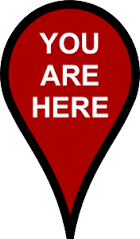 CY 2017
CY 
2018
List of approved and feasible
experiments
SBS 2019? 
MOLLER, SoLID 
schedule not final
*possible best effort
2
Possible schedule
switch to CODA 3 ?
DAQ milestones
SoLID Science review : November December 2017

Gen, Gep readiness review : 2017 2018

GMp ready : 2019
Gen, GEp ready : 2020
DAQ Development for SBS
Development for SoLID
DAQ deadtime Nov 2017
GEM readout rate capability and data reduction 
Cerenkov readout
TOF readout
FADC VTP readout
DAQ performance
PVDIS trigger ( clustering with adjacent blocks)
New cost and document for MIE submission in 2018